Kirchhoff’s rules
Rules for resistors in series and parallel very useful, but:
Not all resistor networks can be reduced to simple combinations of series and parallel circuits such as this one
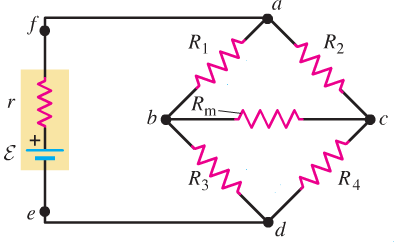 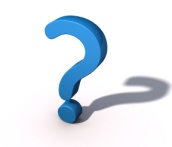 How to find this equivalent resistance in most general cases
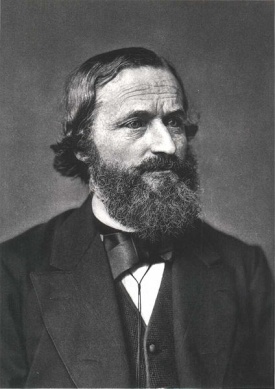 Kirchhoff’s rules
http://en.wikipedia.org/wiki/Gustav_Kirchhoff
2 fundamental laws of nature allow to deduce Kirchhoff’s rules
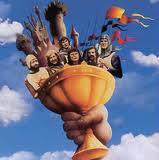 Conservation of charge
Kirchhoff’s junction rule
At any junction* in a circuit the sum of the currents into any junction is zero
*Junction (also called node):
                 is a point in a circuit where three or more conductors meet
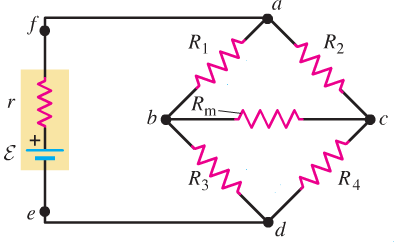 example for a junction
not a junction
Kirchhoff’s junction rule and the flowing fluid analogy
I1
I2
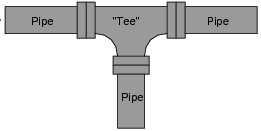 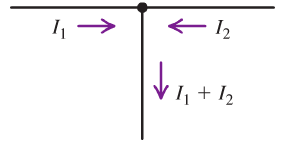 I3=I1+I2
Note: obviously we have to carefully identify the signs of the partial
          currents when applying the junction rule I1+I2+I3=0
Sign convention needed: 
We count current flowing into a junction (I1,2 in our example above) positive and those flowing out (I3 in our example above) negative
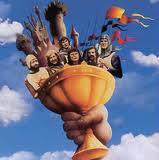 Electrostatic force is conservative
Potential energy and potential are unique functions of position
Kirchhoff’s loop rule
the sum of the potential differences  in any loop (including those with emfs) is zero
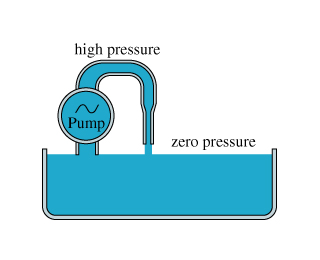 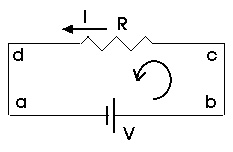 Sign convention and examples
We first investigate an elementary simple network
R
Let’s start by labeling all quantities
1
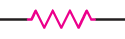 Let’s choose a direction for the current and a direction we choose to go through the loop, e.g., clockwise
2
I
+
In this simple example there are no junctions
3
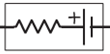 We only need the loop rule here
Consider yourself a positive charge traveling the loop
4
+
-when we flow with the current through R we loose potential energy
-when we flow through the source of emf from – to + we gain potential energy
-when we flow with the current  through r we loose potential energy
as seen before
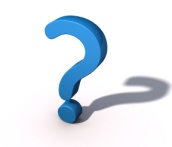 Can we travel in the opposite direction and get the same result
-when we flow against the current through R we win potential energy
R
We keep the current direction but travel against the current
+
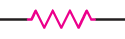 I
-when we flow against the current  through r
 we win potential energy
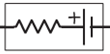 -when we flow through the source of emf from + to - we loose potential energy
Now an example that involves the junction and loop rule together
Example: charging a battery from our textbook Young and Freedman
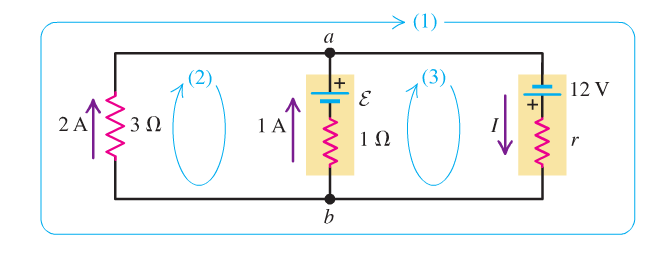 The direction of this 
current is our choice
Travel-directions we choose to go through the loops
Goal: 
-determine unknown emf of the run-down battery 
-determine internal resistance r of the 12V power supply
-determine the unknown current I
We will need 3 equations 
for the 3 unknowns
We apply the junction rule to point a
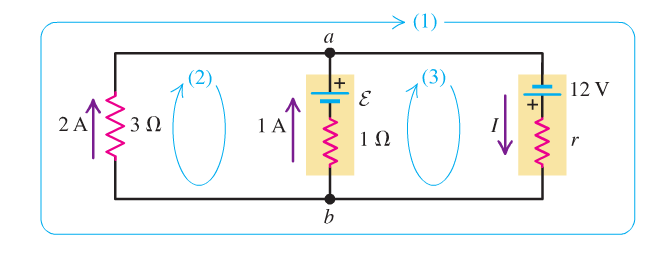 Junction rule at point a: +2A+1A-I=0
I=3A
1
Loop rule for outer loop 1:
2
Loop rule for loop 2:
3
The minus signs says that the polarity of the battery is opposite to what we assumed in the figure
It better is opposite, because who would try to jumpstart a car by connecting terminal of different sign, not a good idea!
Loop rule for loop 3 can be used to check :
4
Example of a complex network 
which cannot be represented in terms of series and parallel combinations
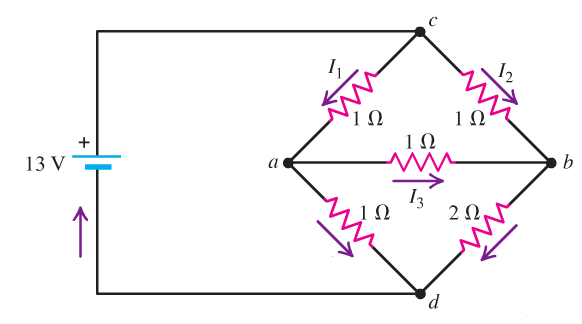 I6
I4
direction of I3 is an assumption 
which we may or may not 
confirm  throughout the calculation
I5
Goal: Finding all 6 unknown currents and the equivalent resistance
Junction rule at c:
1
Junction rule at a:
2
Junction rule at b:
3
We could apply the junction rule at d
No new eq. just confirming
We need 3 additional equation
applying the loop rule for 3 loops
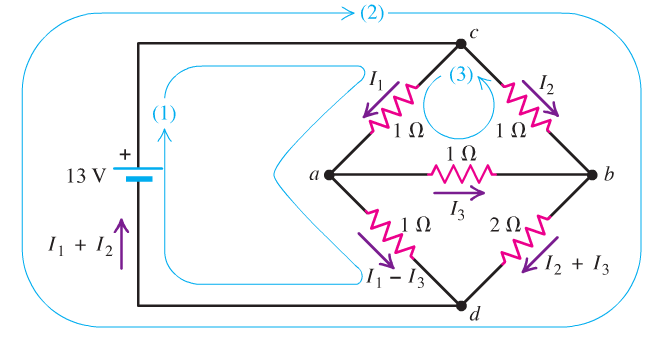 loop1:
1
loop2:
2
loop3:
3
No new eq. just confirming
We could apply the loop rule for the remaining loop
From 3:
into 1:
Together with eq. 2 we get
minus sign indicates that I3 flows opposite to our assumption in the figure
Total current through the network
Equivalent resistance
Check the result with remaining loop:
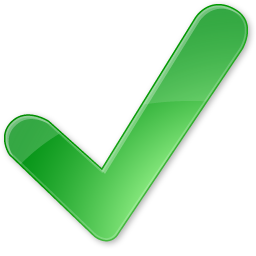 Clicker question
What happens to the brightness of bulbs A and B 
when bulb C is removed from this circuit? 
For simplicity let’s assume A,B and C are identical
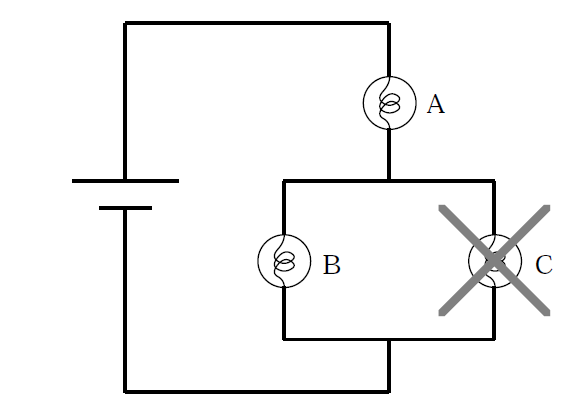 1)  No change in A, B gets brighter

2) A gets dimmer, B gets brighter

3) A and B get dimmer

4) No change in A, B gets dimmer

5) A and B get brighter
First case with bulbs A,B and C installed:
The emitted light intensity depends on the dissipated power of each bulk
We calculate total resistance
Check: total dissipated power
Second case with C removed:
(total resistance increased)
(total current decreased)
(voltage drop 
across A decreased)
(bulb A gets dimmer)
(voltage drop 
across B increases)
(bulb B gets brighter)
(reduced because current goes down while V=const)